Mu2e report
Tom Diehl (FNAL), Greg Rakness (FNAL)
Friday 9am AD meeting
19-Apr-2024
https://indico.fnal.gov/event/64393/
Ongoing work at the Mu2e building (1/3)
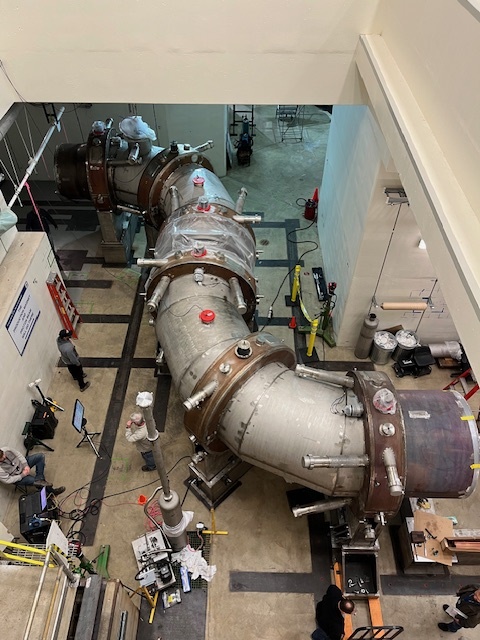 Preparations ongoing to make mechanical interconnect between TSu and TSd
Example of scope of interconnect job…
Count the number of passes the welder needed for TSu clamshell:
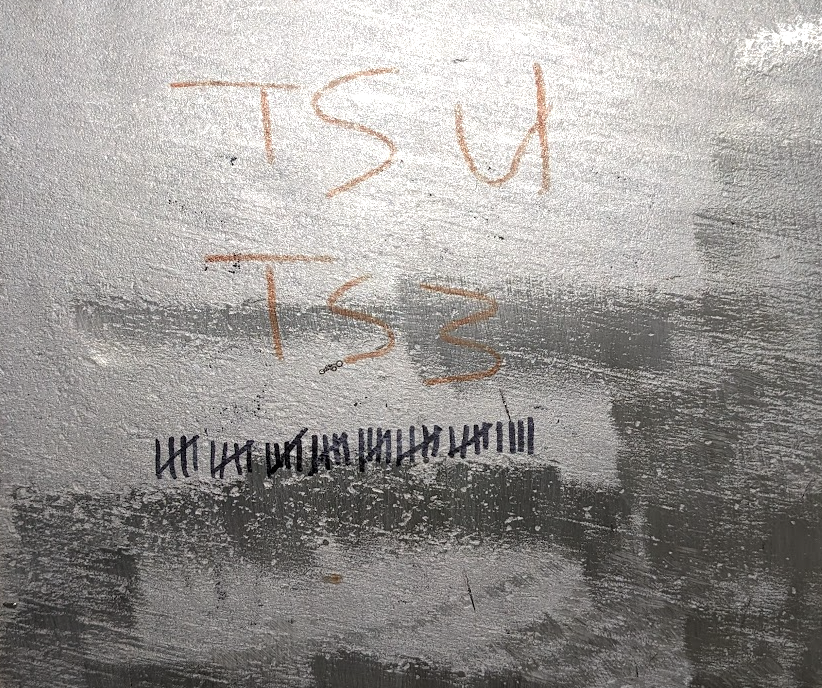 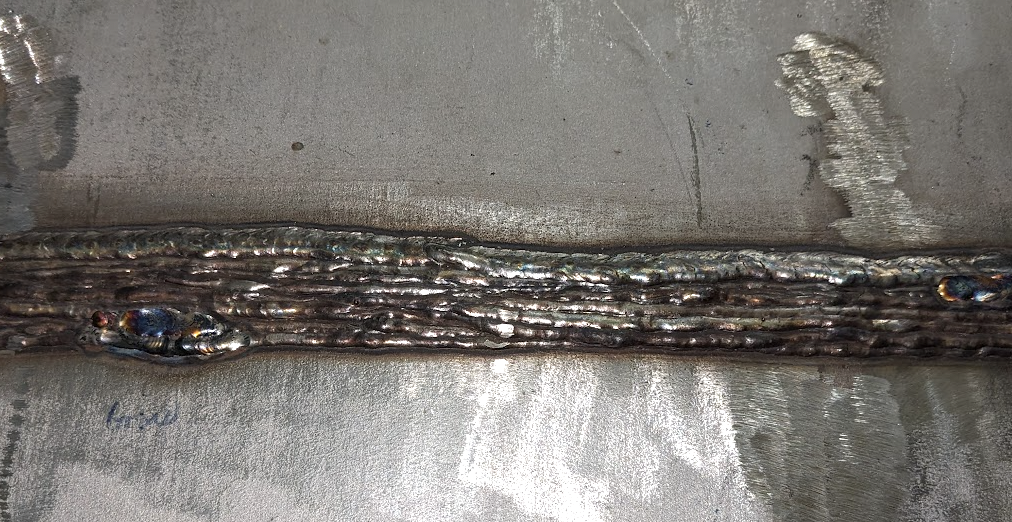 2
T Diehl (FNAL), G Rakness (FNAL)             AD 9am meeting      19-Apr-2024
Ongoing work at the Mu2e building (2/3)
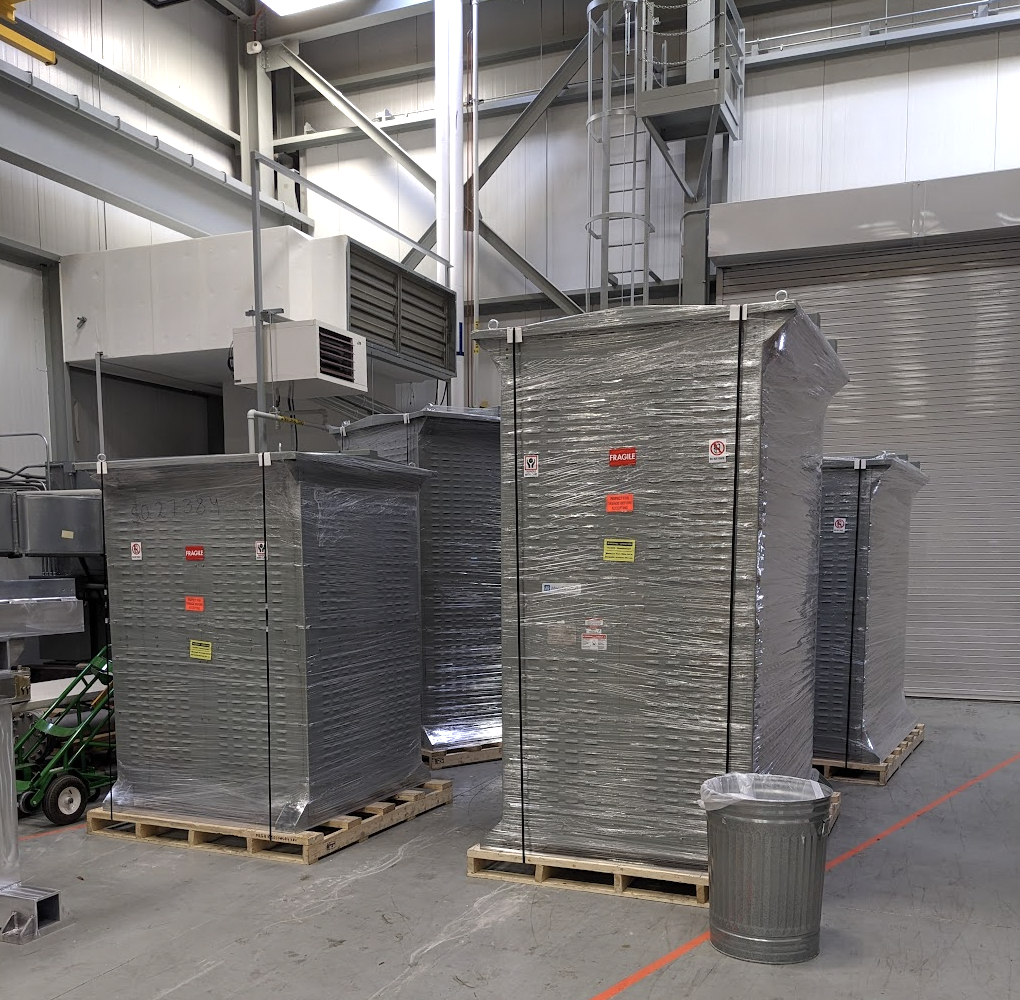 Working to understand planarity of the external stands
FNAL observations inconsistent with vendor data 
More observations have been made, which are more consistent with the vendor data…

Dump resistors received at Mu2e
Presently in high bay for checkout
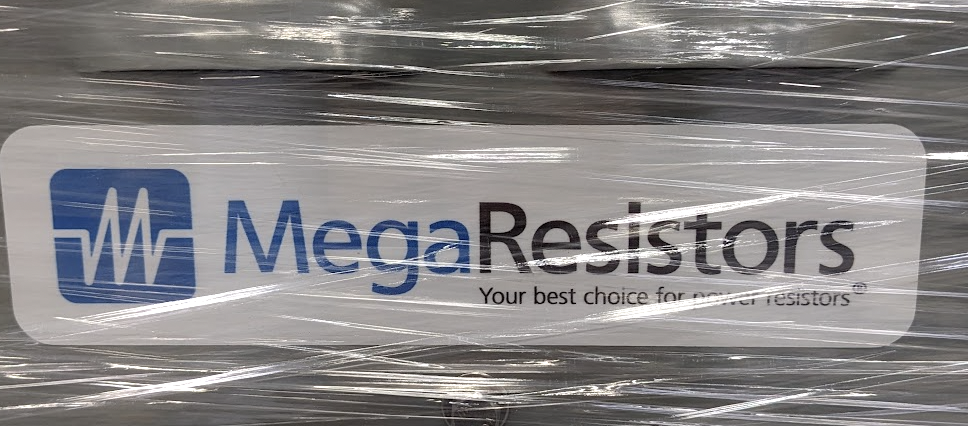 3
T Diehl (FNAL), G Rakness (FNAL)             AD 9am meeting      19-Apr-2024
Ongoing work at the Mu2e building (3/3)
ORC approval for DT generator in the hands of PPD
Hoping to run the generator next week

Tracker cabling continues today  
Taking advantage of physical displacement of scientists from Wilson Hall to progress on work at the Mu2e building
4
T Diehl (FNAL), G Rakness (FNAL)             AD 9am meeting      19-Apr-2024
17-19 Apr: Muon g-2 collaboration mtg at Argonne
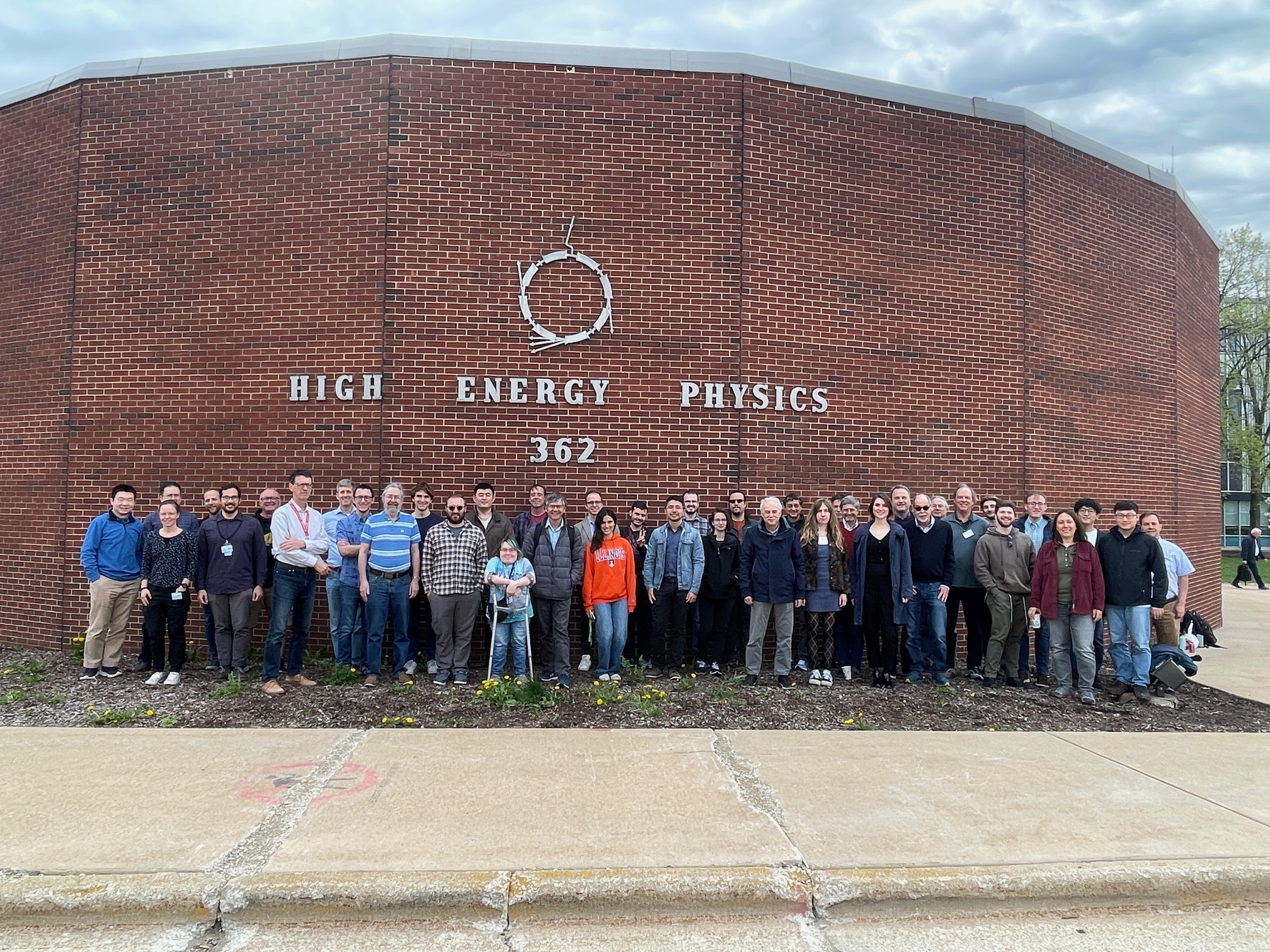 5
T Diehl (FNAL), G Rakness (FNAL)             AD 9am meeting      19-Apr-2024
Recall:  Mu2e uses same cryo plant as g-2
Concrete pad for 2nd LN2 tank being poured at MC-1
Expect to finish next week
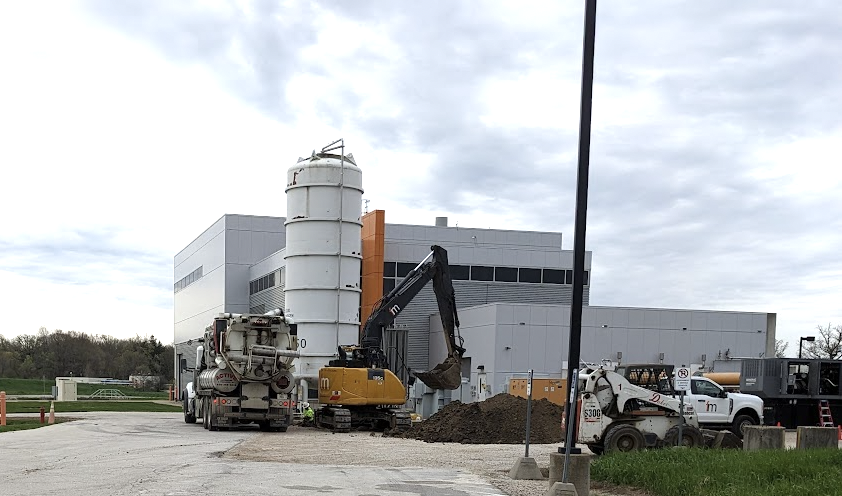 6
T Diehl (FNAL), G Rakness (FNAL)             AD 9am meeting      19-Apr-2024